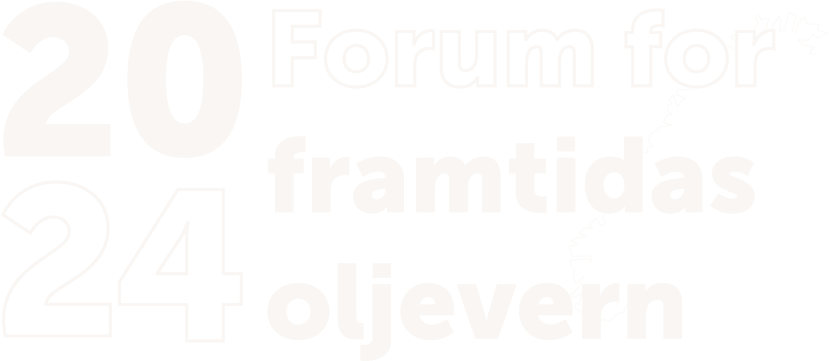 Status for prosjekter og initiativer
Statlig samarbeidsforum for FoU oljevern
Navn, tittel  //  Sted, dato
[Speaker Notes: Takk til Hans Petter for super introduksjon og åpning av arrangementet vårt i år!
Statlig samarbeidsforum for FoU oljevern er initiativtaker for FFOV og det er Kystverket som leder arbeidet.

Statlig samarbeidsforum er en samarbeidsarena for Kystverket, Miljødirektoratet, NOFO og operatørselskapene, IUA/kommuner, utstyrsleverandører, Offshore Norge og akademia.
Formålet med forumet er å gjøre norsk oljevern mer miljøvennlig og effektiv gjennom å identifisere og synliggjøre kunnskaps- og utviklingsbehov, og være en pådriver for at forskning og utvikling (FoU) skjer koordinert, kostnadseffektivt og er
relevant for den operative beredskapen.

Vi prøver å finne ut av hvilke temaområder og kunnskaps- og utviklingsbehov som vi har felles og som bør prioriteres  - ka e viktigst? og her er vi helt avhengig av innspill fra dere deltakere

Vi ønsker å finne felles løsninger og koordinere FoU tiltak 
Møtes 4 gang i året. Denne konferansen er en av de faste møteplassene
Samarbeider om initiativer, utredninger og prosjekter, som vi straks skal få eksempler på
Bidrar også til å finne finansierings-muligheter
Har utarbeidet egen strategi og handlingsplan]
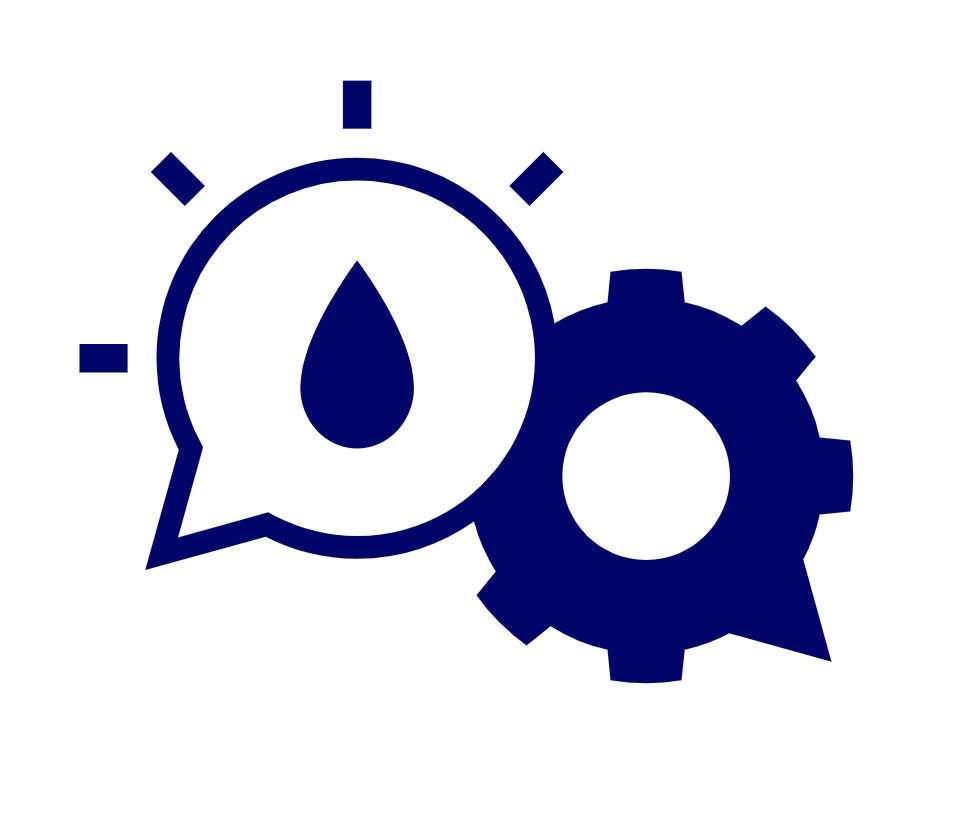 Kunnskaps- og utviklingsbehov
Koordinering og samarbeid
Erfaringsutveksling og felles forståelse
Miljøvennlig og effektiv
Nye løsninger
[Speaker Notes: Forum for framtidas oljevern er en arena for å identifisere og dele kunnskaps- og utviklingsbehov innen oljevern, og målet er at vi sammen kan bidra til at oljevernberedskapen blir mer miljøvennlig og effektiv.
Og det e jo akkurat det vi skal bruke disse to dagene til: 
Del kunnskap! Del kunnskapsbehov! Diskuter utfordringer!
Tenk fremover! Vi ønske å være forberedt på nye utfordringer som kommer
Oppfordre alle til å bidra i diskusjoner og stille spørsmål]
Prosjekter og initiativer
Kort om Fiskebøl - Lofoten/Vesterålen 
Kunnskapsdatabasen
Verktøysoversikten
VR-virkelighet
Spill of opportunity / Bioremediering
Standardisering innen norsk oljevern 
Operativ veileder
Revidering av nasjonal læreplan, akutt forurensing
[Speaker Notes: Nå skal vi få høre siste  nytt om 8 forskjellige prosjekter eller initiativer som Statlig samarbeidsforum har hatt en rolle i å drive frem, jobbet med i en workshop eller har fulgt opp på annen måte.
---]
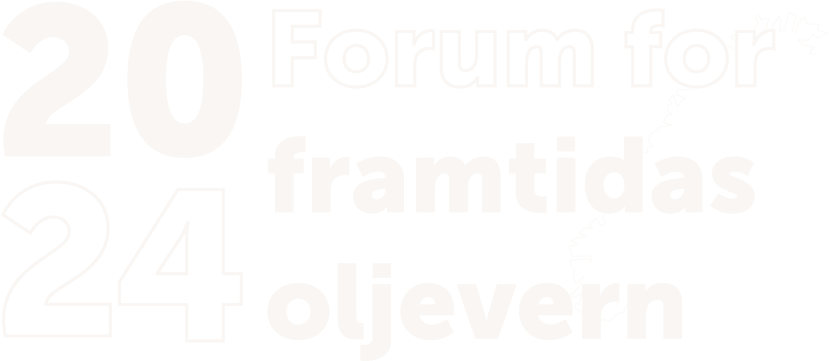